ПРЕЗЕНТАЦИЯ
по экономике

Гривна



                                                                     Ученицы 11-А класса
                                                              Донецкого НВК «ЛИТ          СИТ ОШ №61»
Касторской Сузанны
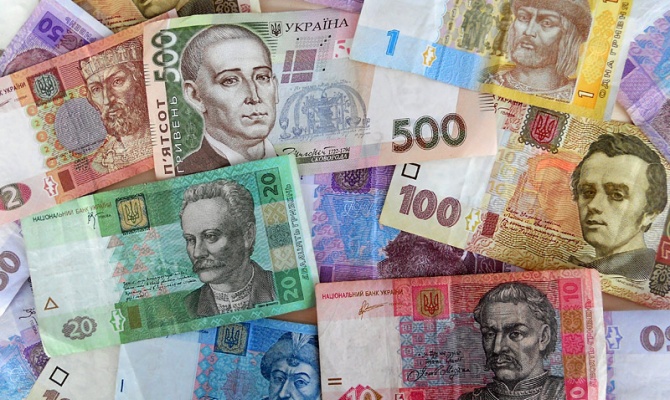 Гри́вна— валюта Украины. В прошлом —денежная единица Киевской Руси.
Гривна делится на 100 копеек. Буквенный код валюты в стандарте — UAH, цифровой — 980.
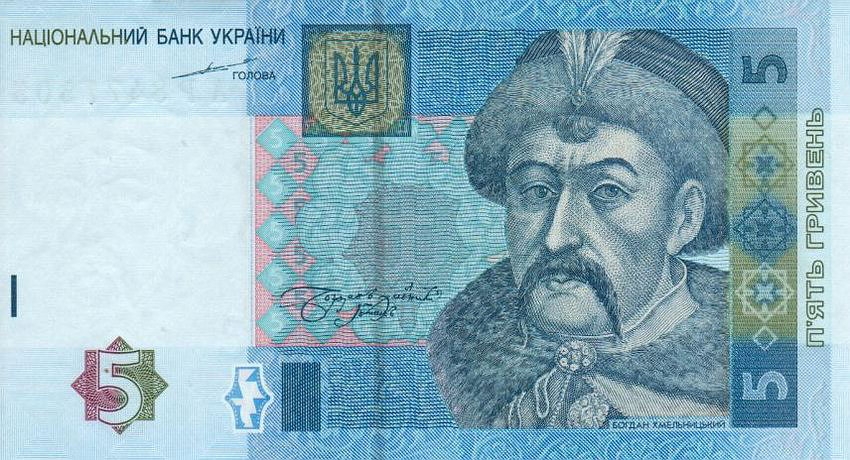 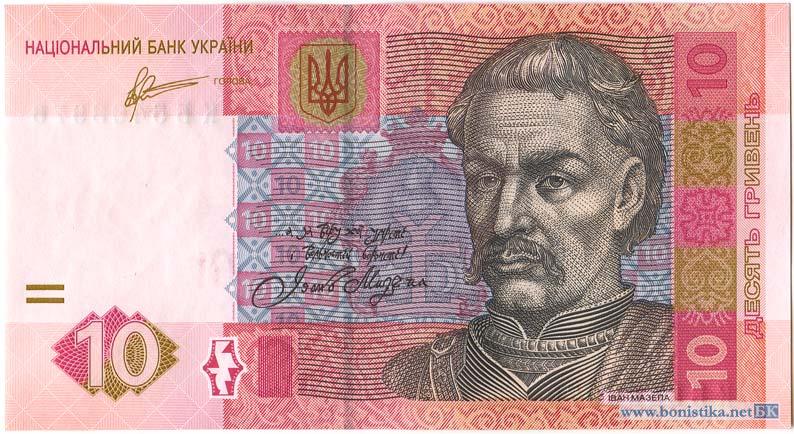 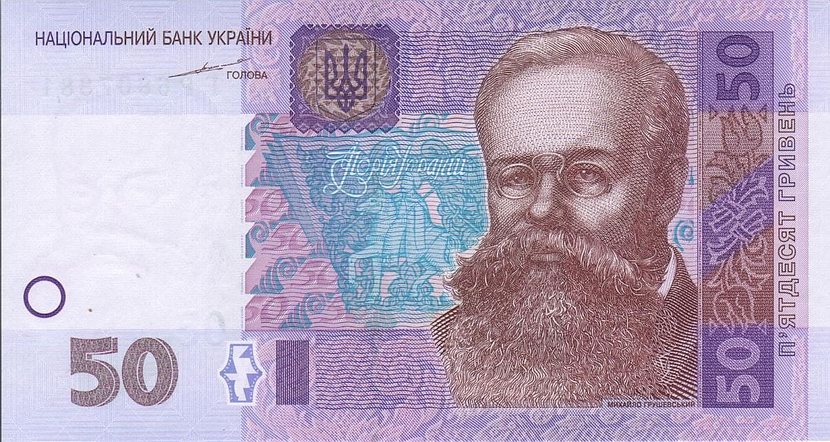 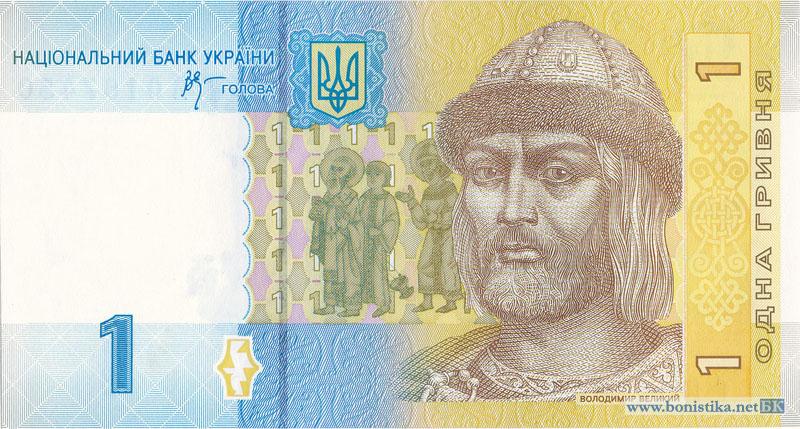 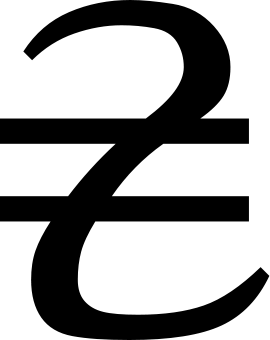 Символ гривны представляет собой рукописный вариант кириллической буквы г с двумя горизонтальными чертами, символизирующими стабильность, как и в знаках других валют, например €. Официальное сокращение — «грн», как для украинского, так и для русского языков.
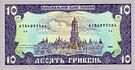 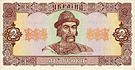 Номиналы купюр
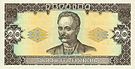 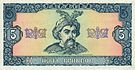 В сентябре 1991 года, после рассмотрения Верховным Советом УССР,  был запланирован выпуск банкнот номиналами 1, 3, 5, 10, 25, 50, 100, 200 гривен. Позже номиналы в 3 и 25 гривен были заменены на 2 и 20 соответственно. Постановление Президиума Верховной Рады Украины от 10 декабря 1991 года предусматривало следующие номиналы: 1, 2, 10, 20, 50 и 100 гривен; резервные банкноты: 5 и 200 гривен. Постановлением Президиума Верховной Рады Украины от 12 февраля 1996 года покупюрное построение гривны было дополнено резервной банкнотой 500 гривен.
Выпуск купюр 1992г.
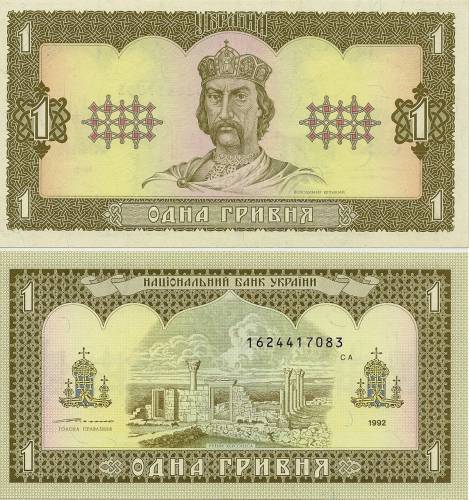 Номинал – 1 грн. 
Размер 135х70
Цвет: оливковый
Аверс – Владимир Великий
Реверс – Руины Херсонеса
Дата первой печати – 1992г.
Дата выпуска – 02.09.1996г.
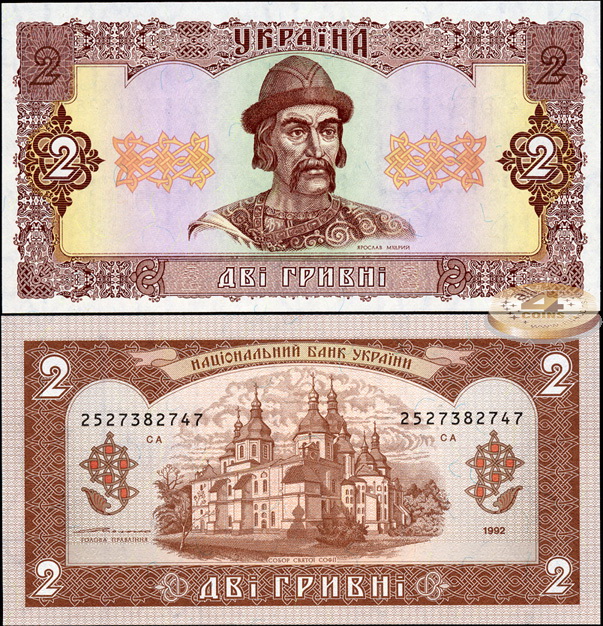 Номинал – 2 грн. 
Размер 135х70
Цвет: коричневый
Аверс – Ярослав Мудрый
Реверс – Собор Святой Софии в Киеве
Дата первой печати – 1992г.
Дата выпуска – 02.09.1996г.
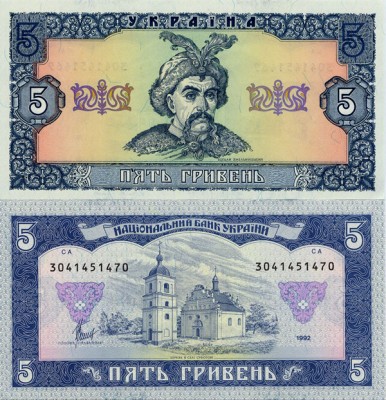 Номинал – 5 грн. 
Размер 135х70
Цвет:  синий
Аверс – Богдан Хмельницкий
Реверс – Церковь в селе Суботове
Дата первой печати – 1992г.
Дата выпуска – 02.09.1996г.
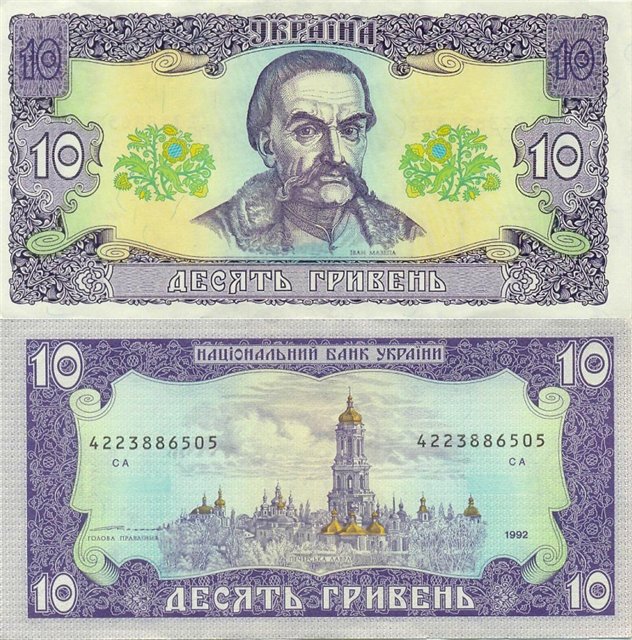 Номинал – 10 грн. 
Размер 135х70
Цвет:  фиолетовый
Аверс – Иван Мазепа
Реверс –Киево-Печерская лавра
Дата первой печати – 1992г.
Дата выпуска – 02.09.1996г.
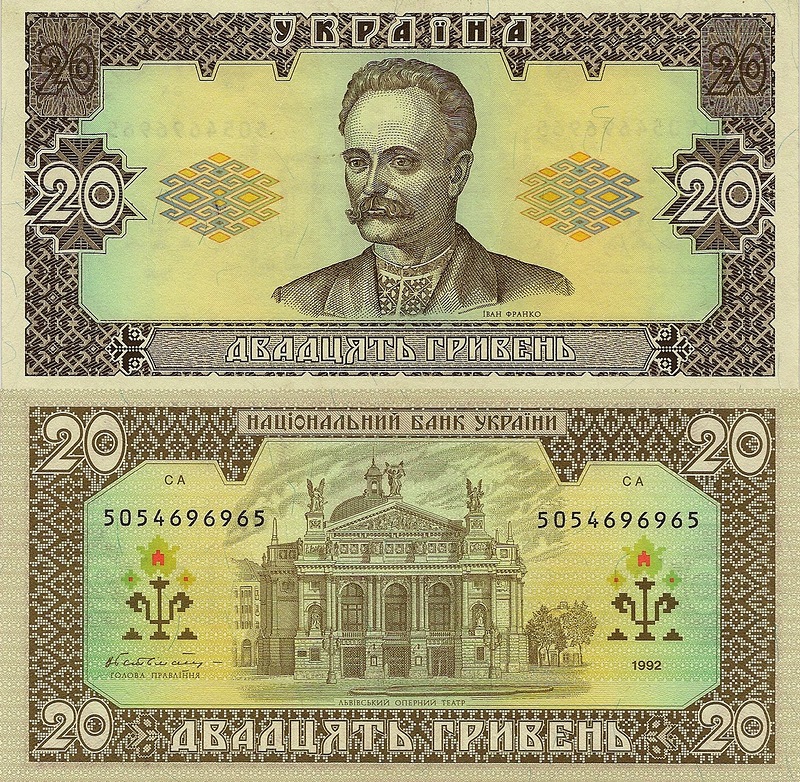 Номинал – 20 грн. 
Размер 135х70
Цвет: серо-коричневый 
 Аверс – Иван Франко
Реверс – Львовский оперный театр 
Дата первой печати – 1992г.
Дата выпуска – 02.09.1996г.
Выпуск купюр 1994 – 2001гг.
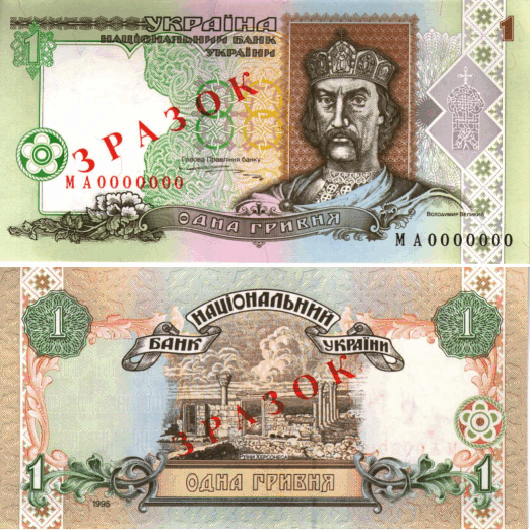 Номинал – 1 грн. 
Размер 133х66
Цвет: зелено-коричневый 
 Аверс – Владимир Великий
Реверс – Руины Херсонеса 
Дата первой печати – 1994г.
Дата выпуска – 02.09.1996г.
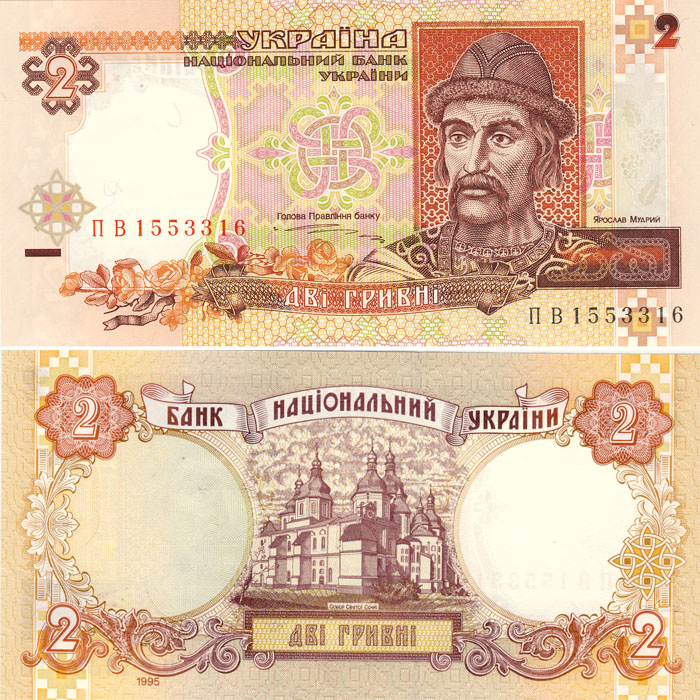 Номинал –  2 грн. 
Размер 133х66
Цвет: оранжево -коричневый 
 Аверс – Ярослав Мудрый
Реверс – Собор Святой Софии в Киеве 
Дата первой печати – 1995г.
Дата выпуска – 01.09.1997г.
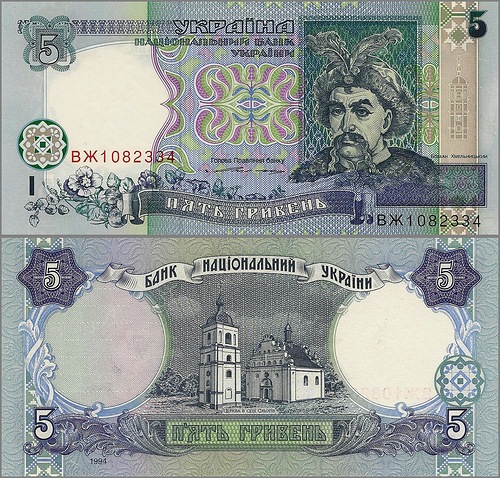 Номинал –  5 грн. 
Размер 133х66
Цвет: синий
 Аверс – Богдан Хмельницкий 
Реверс – церковь в селе 
      Суботове
Дата первой печати – 1994г.
Дата выпуска – 01.09.1997г.
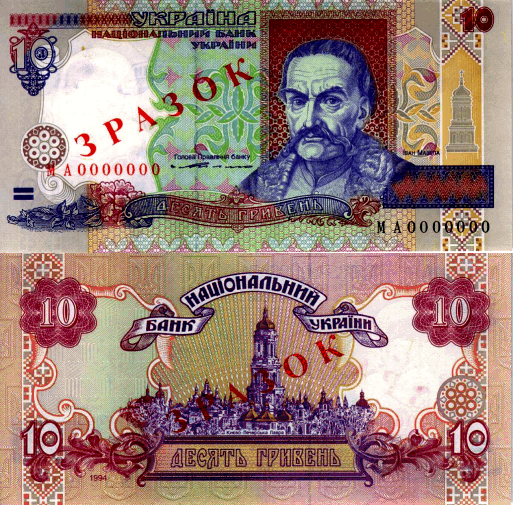 Номинал –  10 грн. 
Размер 133х66
Цвет:  темно-сине-красный
Аверс – Иван Мазепа
Реверс – Киево-Печерская Лавра
Дата первой печати – 1994г.
Дата выпуска – 01.09.1997г.
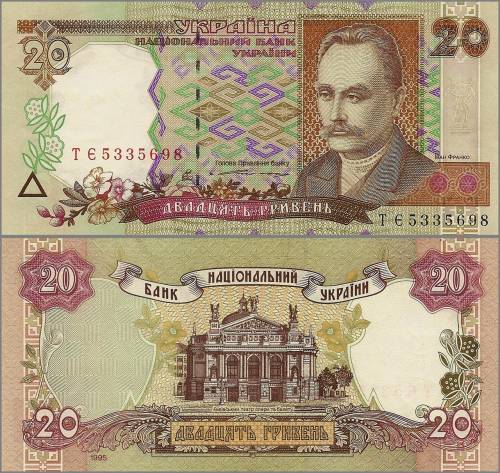 Номинал –  20 грн. 
Размер 133х66
Цвет:  коричнево-зеленый
Аверс – Иван Франко
Реверс – Львовский оперный театр
Дата первой печати – 1995г.
Дата выпуска – 01.09.1997г.
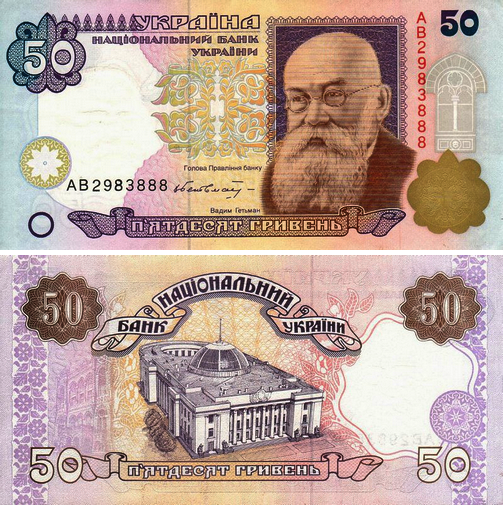 Номинал –  50 грн. 
Размер 133х66
Цвет:  фиолетово-желтый
Аверс – Михаил Грушевский
Реверс – Здание Верховной Рады Украины 
Дата первой печати – не указана на банкнотах
Дата выпуска – 02.09.1996г.
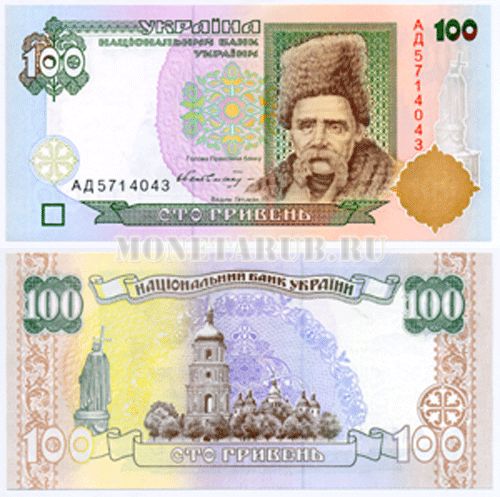 Номинал –  100 грн. 
Размер 133х66
Цвет:  коричнево- зеленый
Аверс – Тарас Шевченко
Реверс – Собор Святой Софии в Киеве
Дата первой печати – не указана в банкнтах
Дата выпуска – 02.09.1996г.
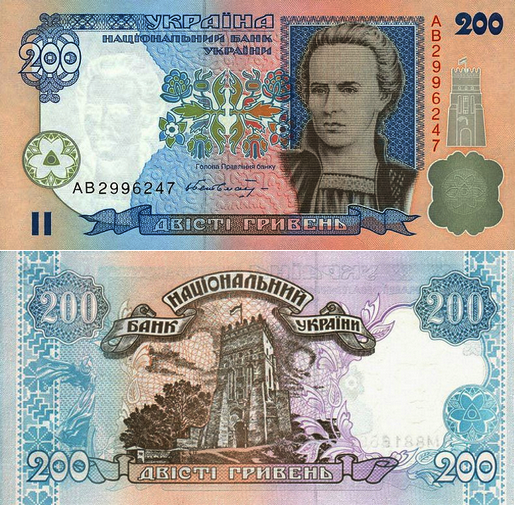 Номинал –  200 грн. 
Размер 133х66
Цвет:  розово-синий
Аверс – Леся Украинка 
Реверс – Башня Луцкого Замка
Дата первой печати – не указана в банкнтах
Дата выпуска – 22.08.2001г.
Выпуск 2003-2013гг.
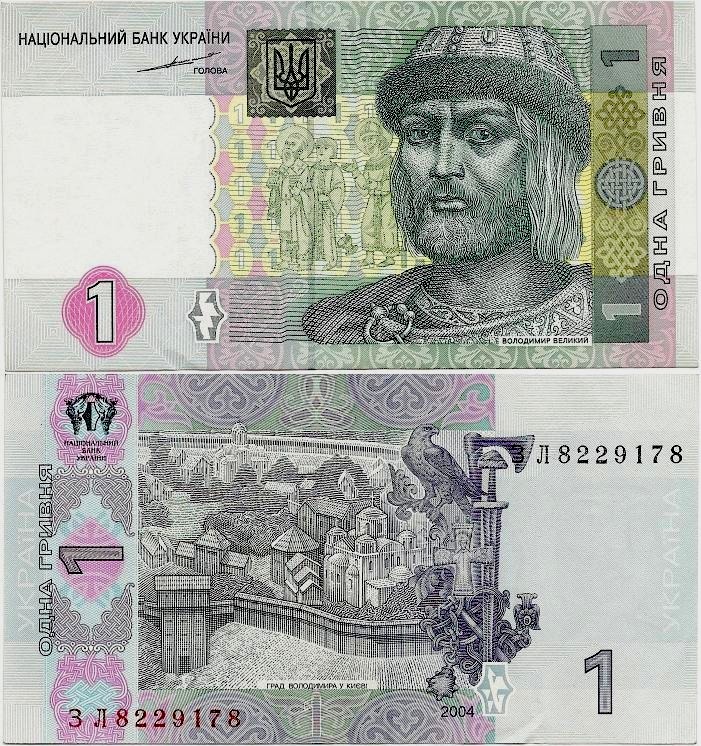 Номинал –  1 грн. 
Размер 118х63
Цвет:  серо-зеленый, желто-синий 
Аверс – Владимир Великий 
Реверс – город Владимира (Киев)
Дата первой печати – 2004, 2006
Дата выпуска – 01.12.2004, 22.05.2006
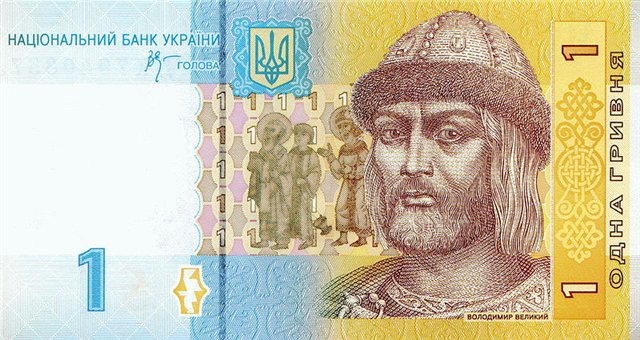 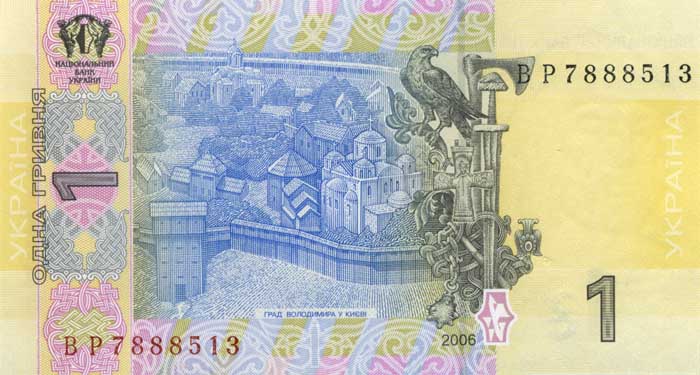 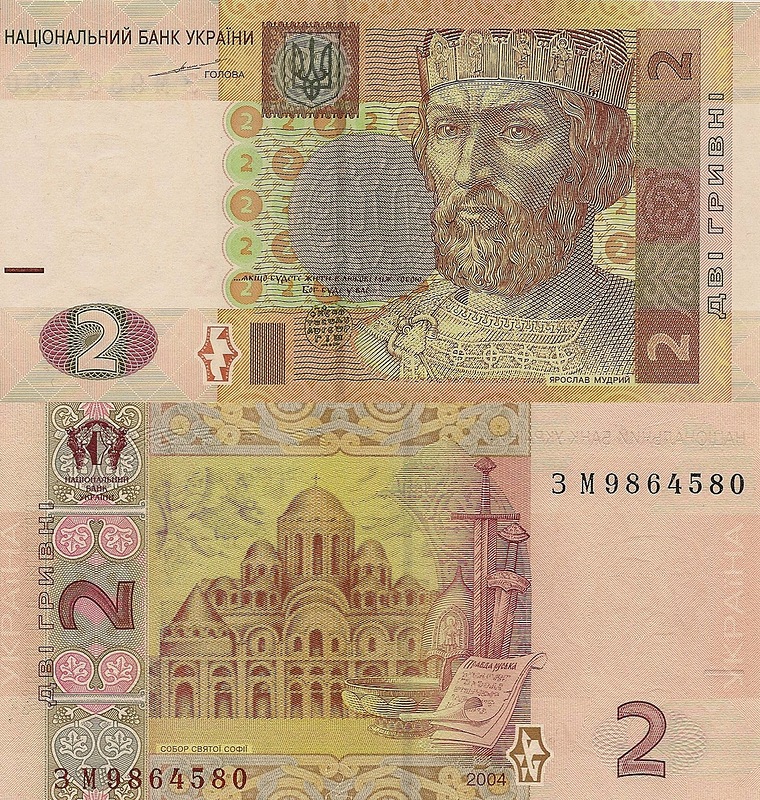 Номинал –  2 грн. 
Размер 118х63
Цвет:  желто-коричневый
Аверс – Ярослав Мудрый
Реверс – Собор Святой Софии в Киеве
Дата первой печати – 2004
Дата выпуска – 14.06.2004
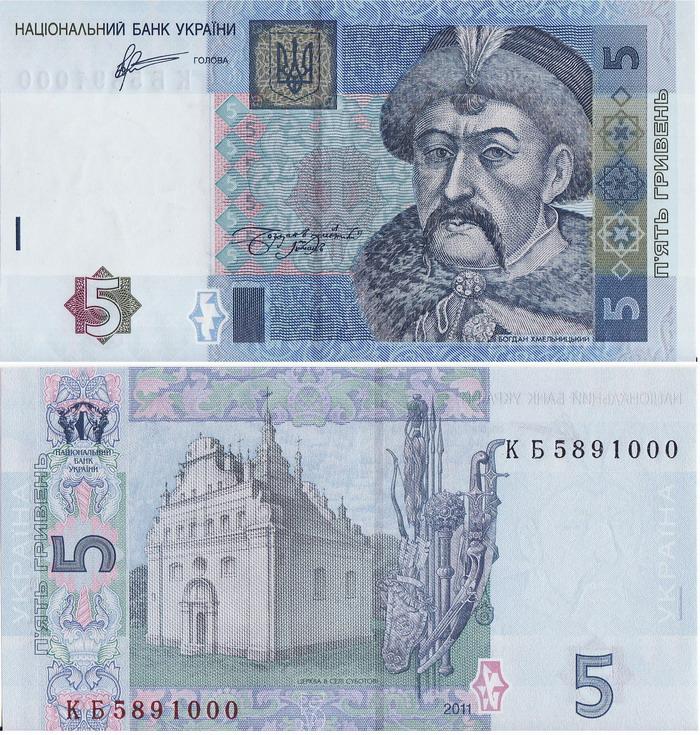 Номинал –  5 грн. 
Размер 118х63
Цвет:  синий
Аверс – Богдан Хмельницкий
Реверс – Церковь в Суботове
Дата первой печати – 2004
Дата выпуска – 14.06.2004
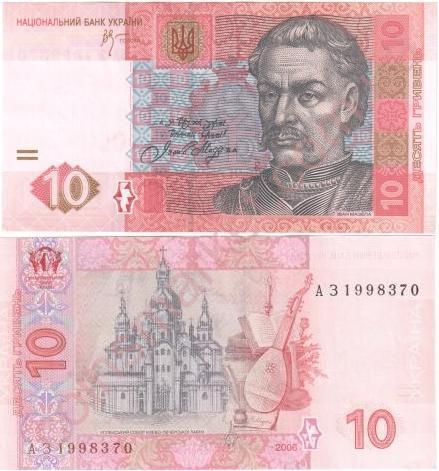 Номинал –  10 грн. 
Размер 124х66
Цвет:  красный
Аверс – Иван Мазепа
Реверс – Панорама Киево-Печерской Лавры
Дата первой печати – 2006
Дата выпуска – август 2006
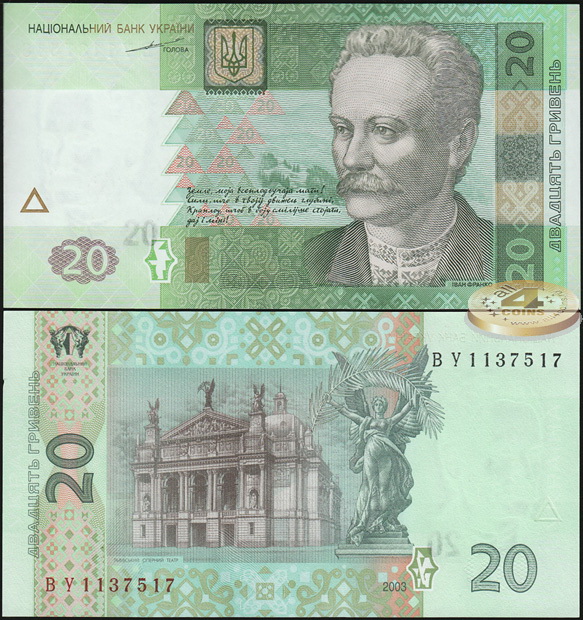 Номинал –  20 грн. 
Размер 130х69
Цвет:  зеленый
Аверс – Иван Франко
Реверс – Львовский оперный театр
Дата первой печати – 2003
Дата выпуска – 01.12.2004
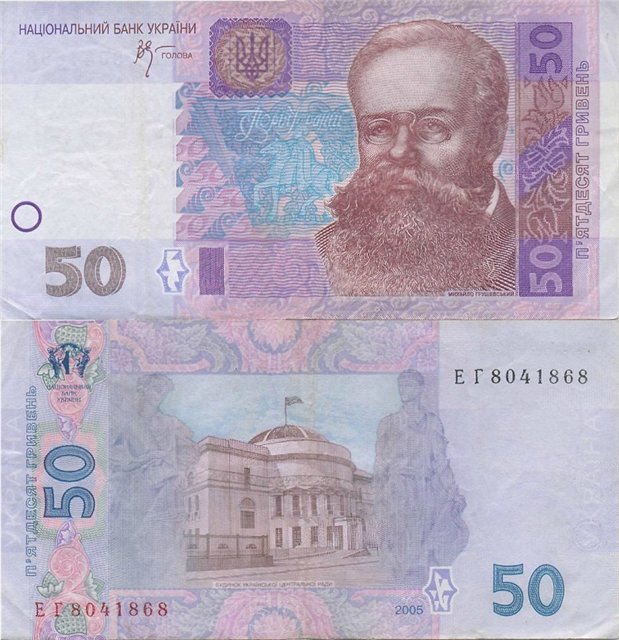 Номинал –  50 грн. 
Размер 136х72
Цвет:  фиолетовый
Аверс – Михаил Грушевский
Реверс – Здание Украинской Центральной  Рады
Дата первой печати – 2004
Дата выпуска – 29.03.2004
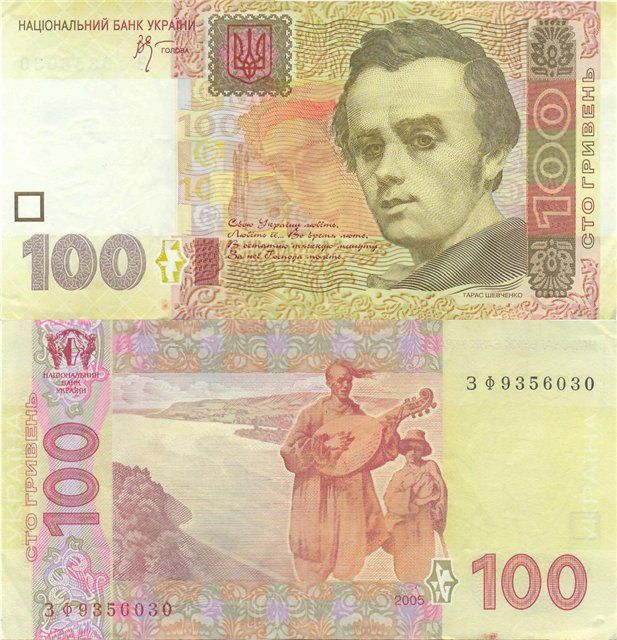 Номинал –  100 грн. 
Размер 142х75
Цвет:  желто-зеленый
Аверс – Тарас Шевченко
Реверс – Днепр и слепой бандурист с мальчиком-поводырем
Дата первой печати – 2005
Дата выпуска – 20.02.2006
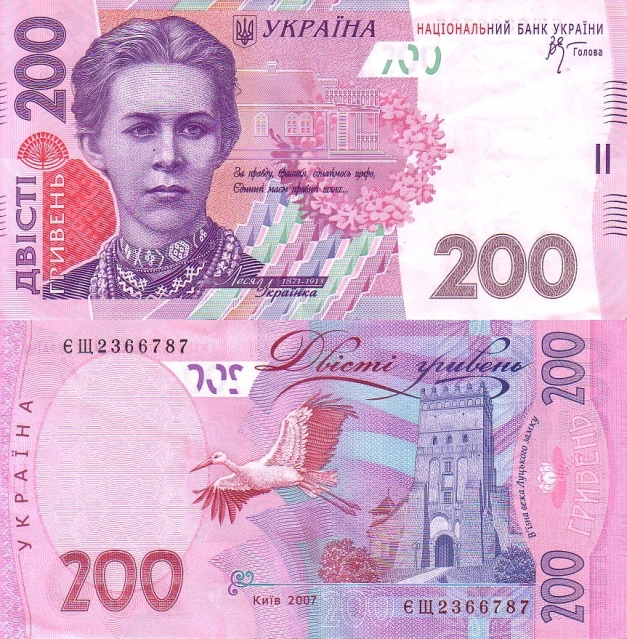 Номинал –  200 грн. 
Размер 148х75
Цвет:  розовый
Аверс –  Леся Украинка
Реверс –  Башня Луцкого замка
Дата первой печати – 2007
Дата выпуска – 28.05.2007
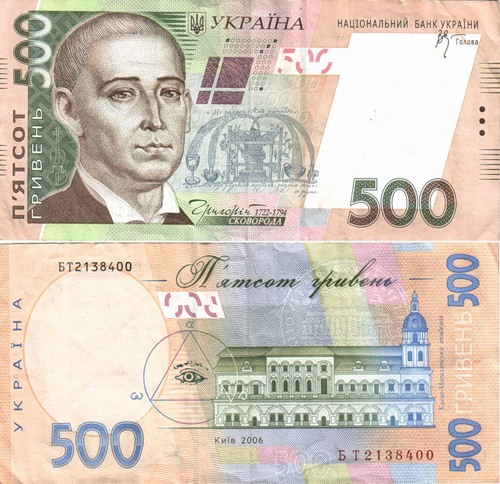 Номинал –  500 грн. 
Размер 154х75
Цвет:  персиковый
Аверс –  Григорий Сковорода
Реверс –  Киево - Могилянская Академия
Дата первой печати – 2006
Дата выпуска – 15.09.2006